Staff Ambassadors
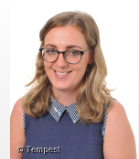 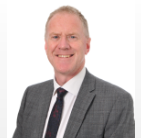 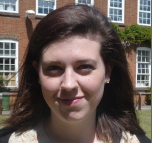 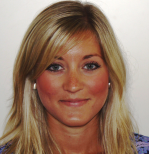 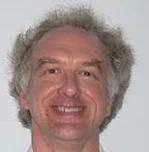 Mrs Graham
Head of Social Sciences
Miss Pickton
Second in Social Sciences
Mr Patterson
Maths Department
Mrs Freeman
Sustainability Lead
Mr Newham
History Department
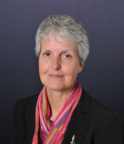 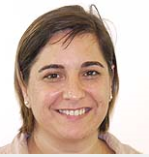 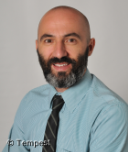 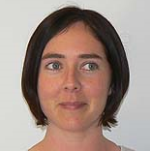 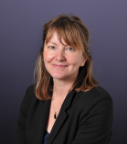 Mr Rombout
History Department
Mrs Del Rio-Burns
MFL Department
Mrs Allen
Food Tech Department
Mrs Waller
English Department
Mrs Robertson
English Department